J. Org. Chem. 1967, 32, 476.
Sintesi
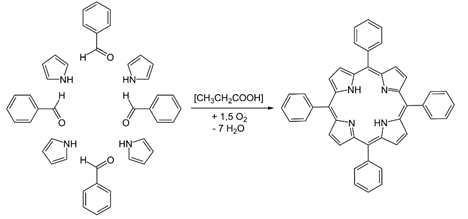 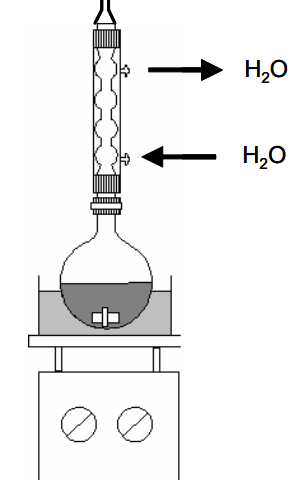 Work out:
Filtrazione sotto vuoto,e lavaggio con Metanolo
1)Acido propionico
2) Pirrolo
3) Benzaldeide
4) Riflusso per 1h
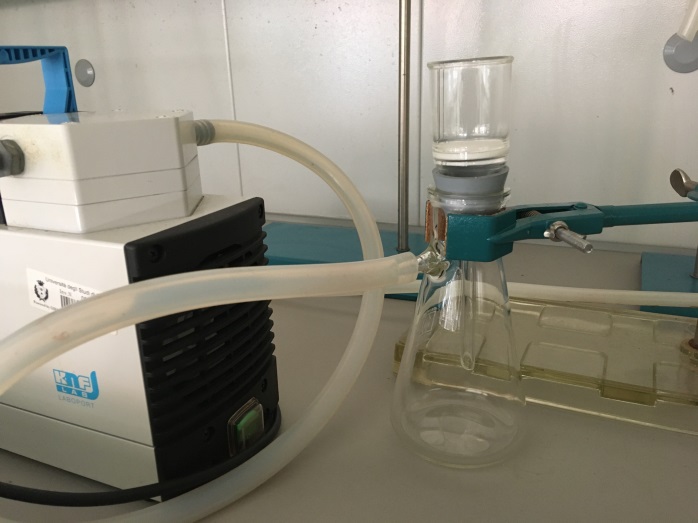 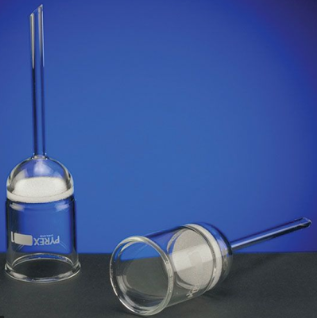 Bagno d’olio
Piastra riscaldante e agitante
Purificazione
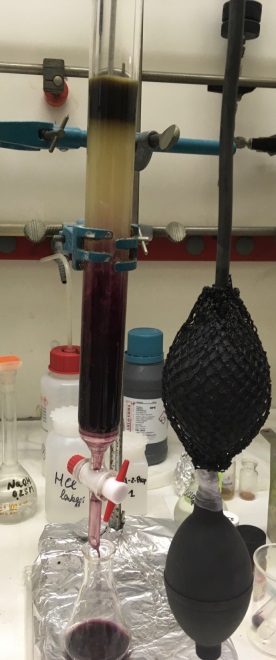 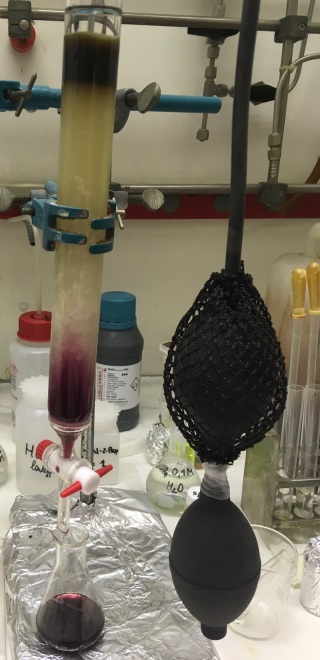 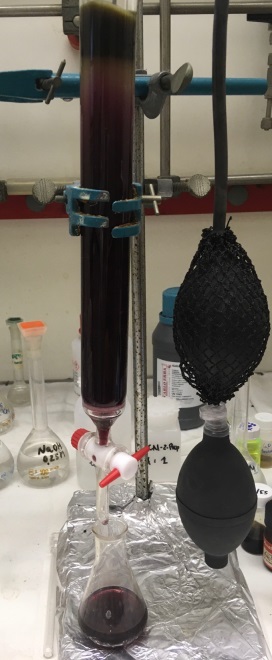 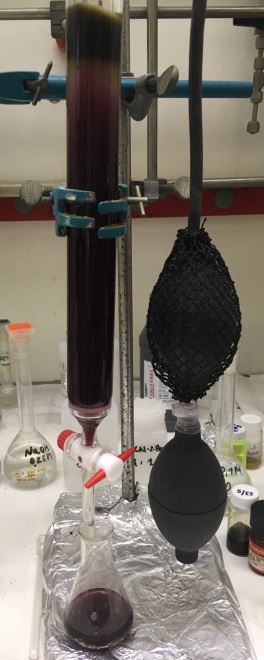 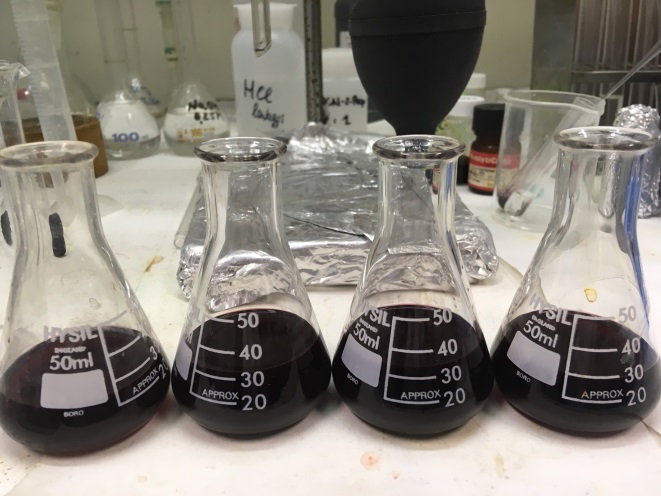 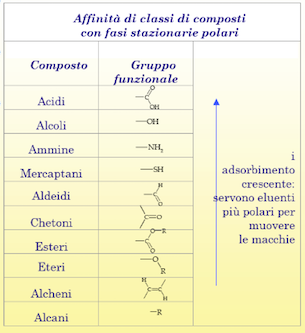 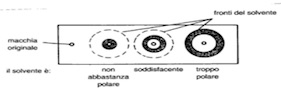 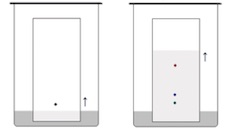 Eluente 
CH2Cl2 : Etere di Petrolio
 1:1
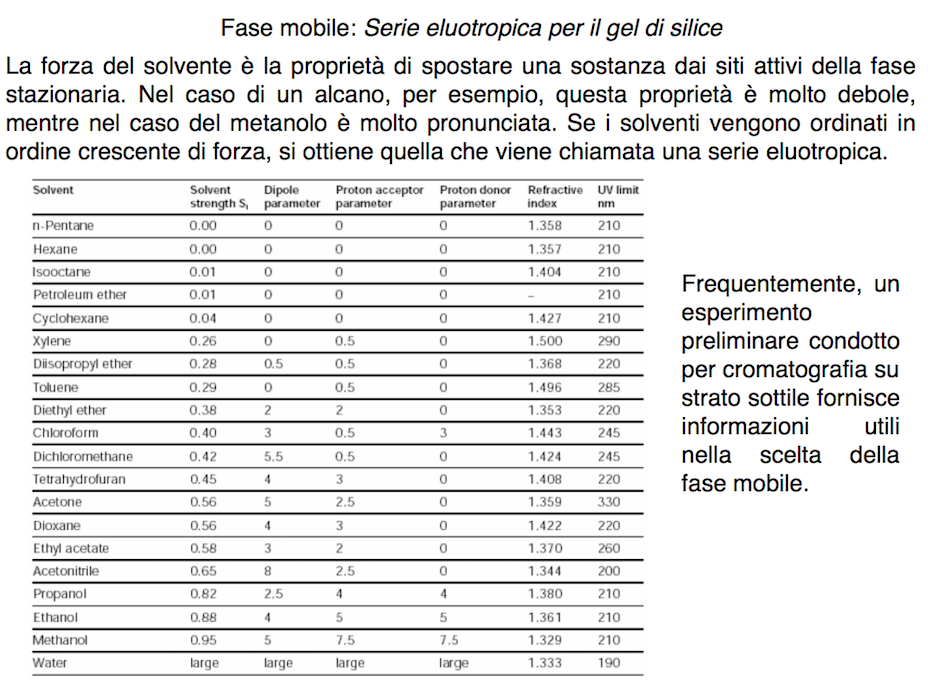 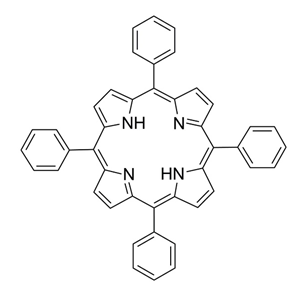 CARATTERIZZAZIONE 1H NMR in CDCl3
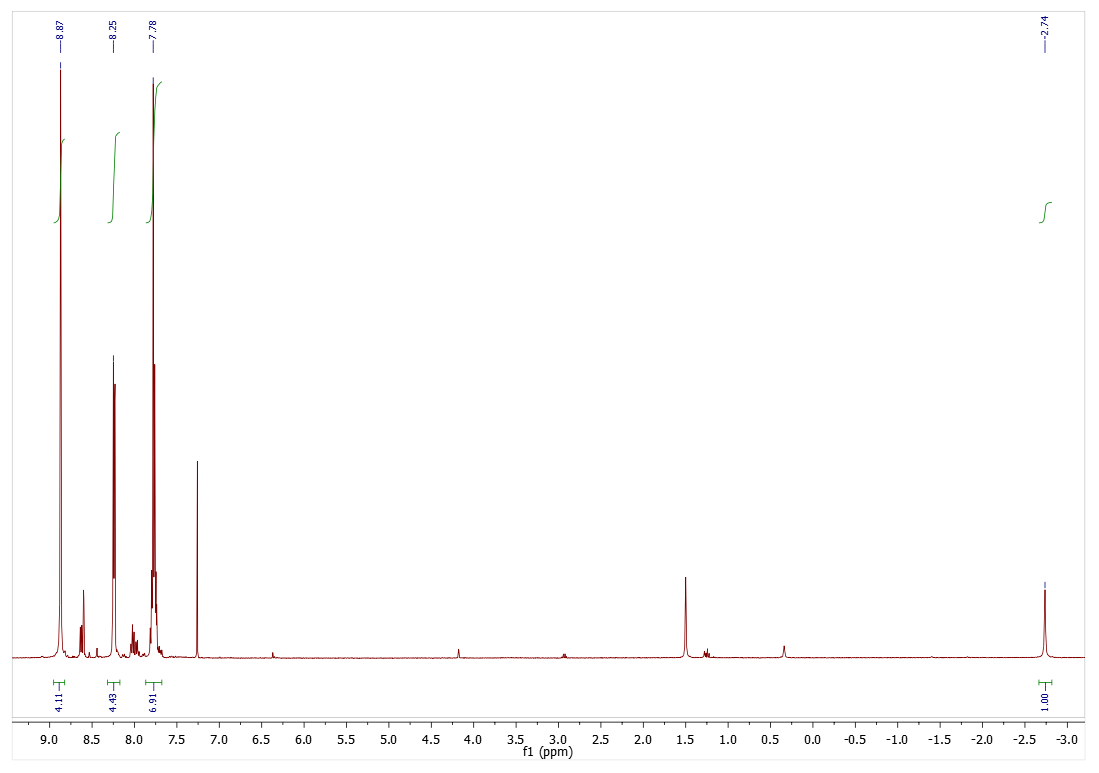 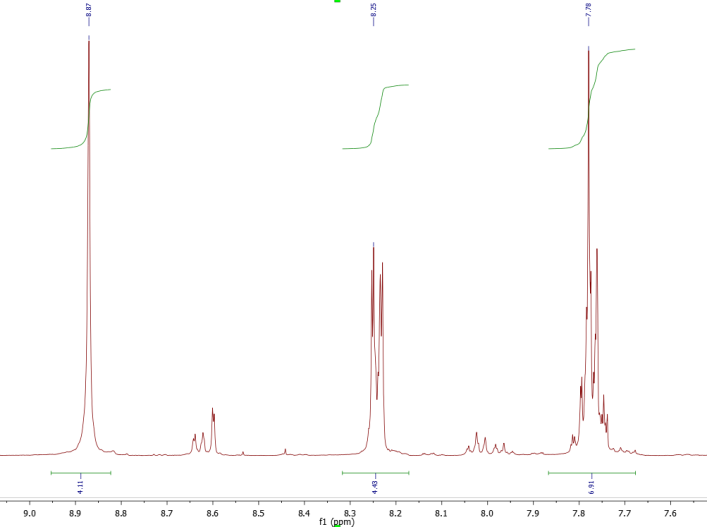 CARATTERIZZAZIONE SPETTROSCOPICA:
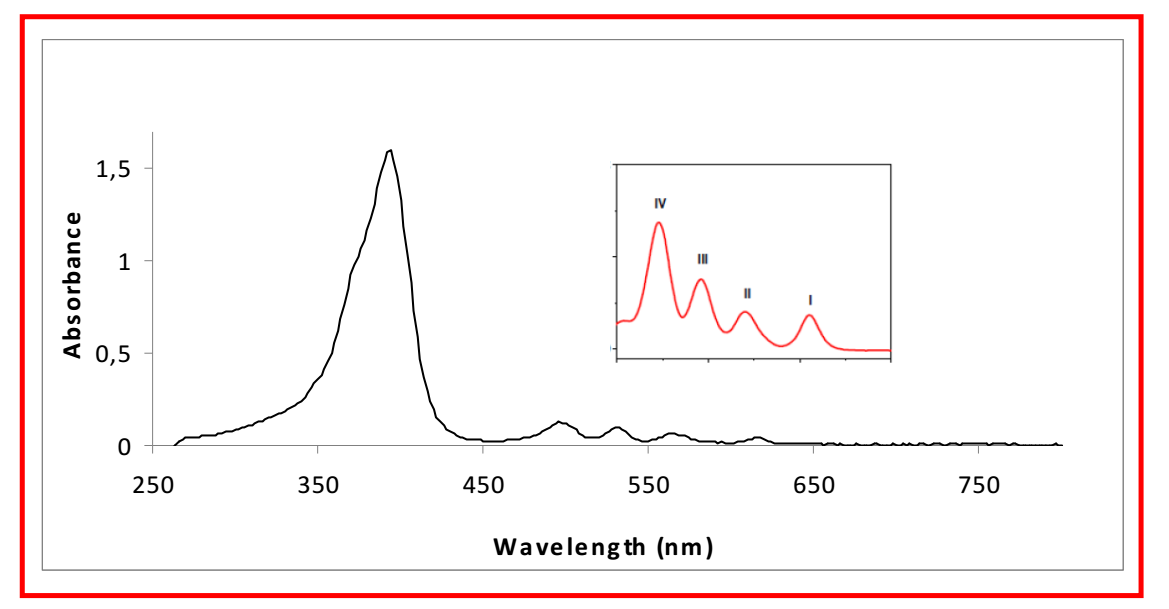 Assorbimento
B
Q
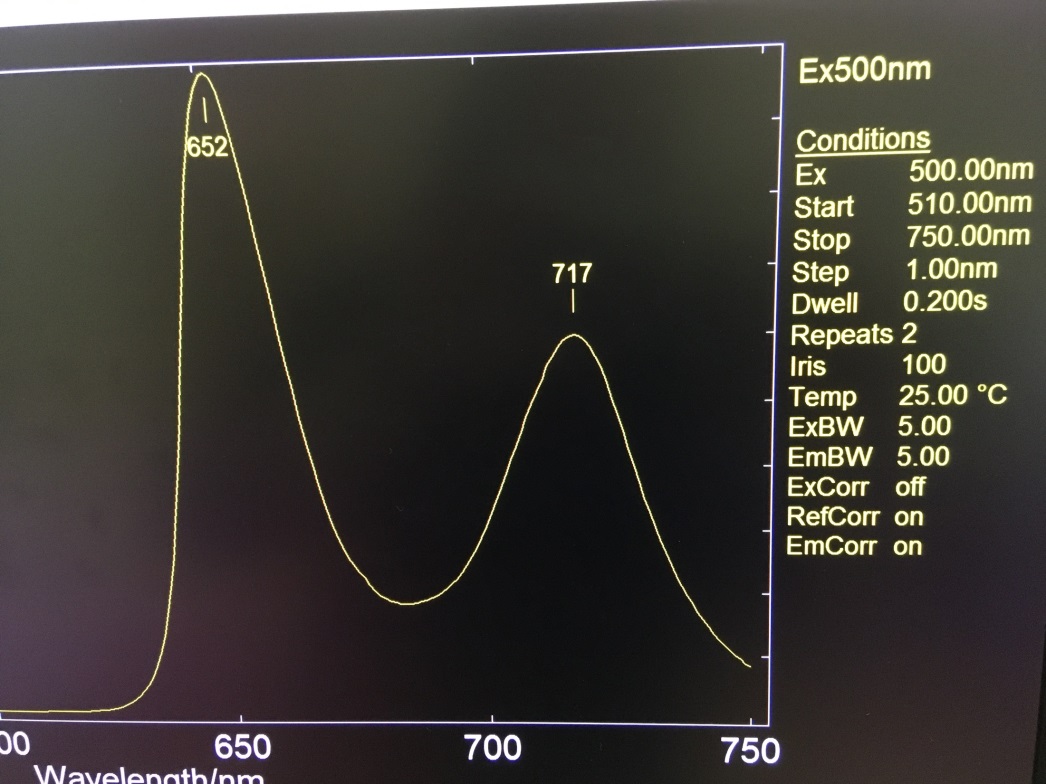 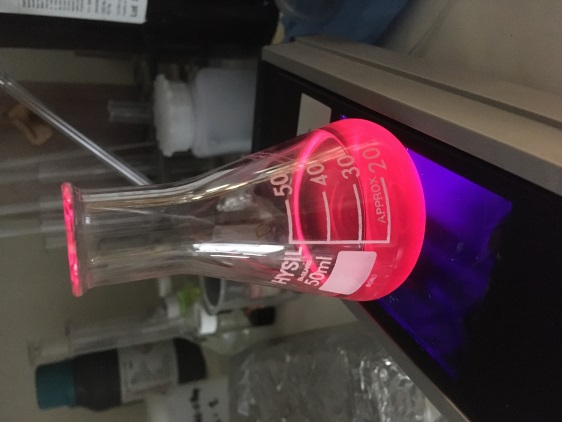 Emissione
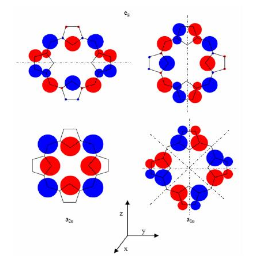 Gli HOMO sono stati calcolati essere gli orbitali a1u e a2u, mentre i LUMO sono l'insieme di orbitali degeneri eg. Le due transizioni a energia più bassa a2u eg   e a1u eg danno delle risonanze che sono assegnate alle bande B e Q, la banda Q che e la meno intensa nasce dal fatto che le transizioni di dipolo delle due configurazioni quasi si cancellano, per la banda B si sommano.
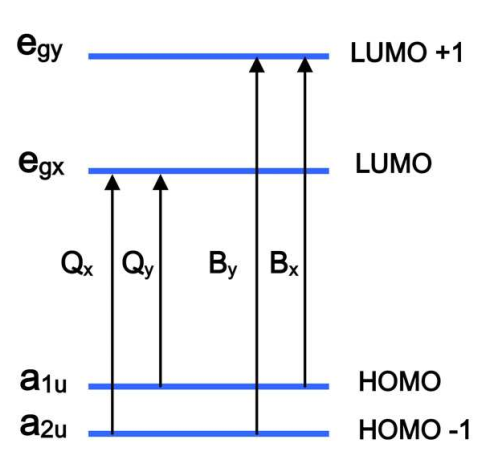 Metallazione
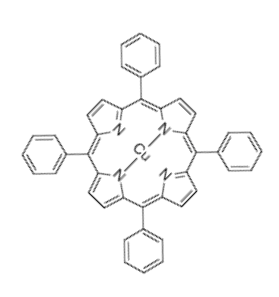 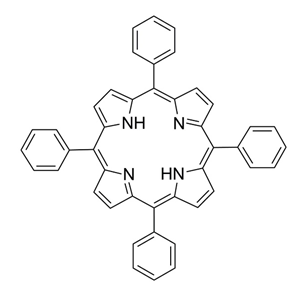 Cu (CH3COO)2
MeOH/DMF 1:1
Riflusso 1h
Work out:
Filtrazione sotto vuoto e lavaggio con MeOH
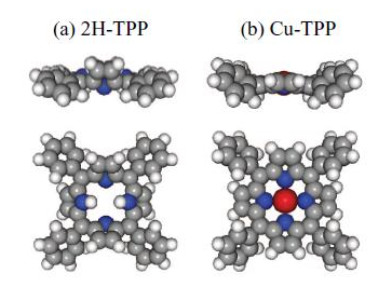 Spettro confronto UV Vis:
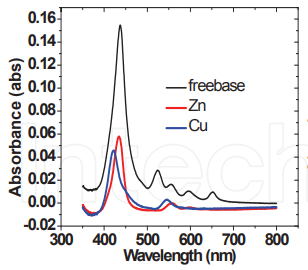 Quando nel macrociclo sono coordinati metalli di transizione con orbitali d vuoti, la transizione p p* viene perturbata causando uno shift e la comparsa di nuove bande. Queste possono presentarsi a causa delle interazioni d p*  e d d 
Nel caso di orbitali d pieni o senza metallo, lo spettro di assorbimento-emissione è determinato dalle sole transizioni p p*
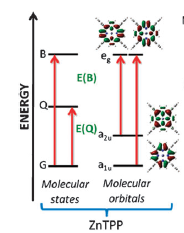 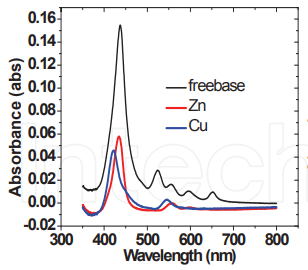 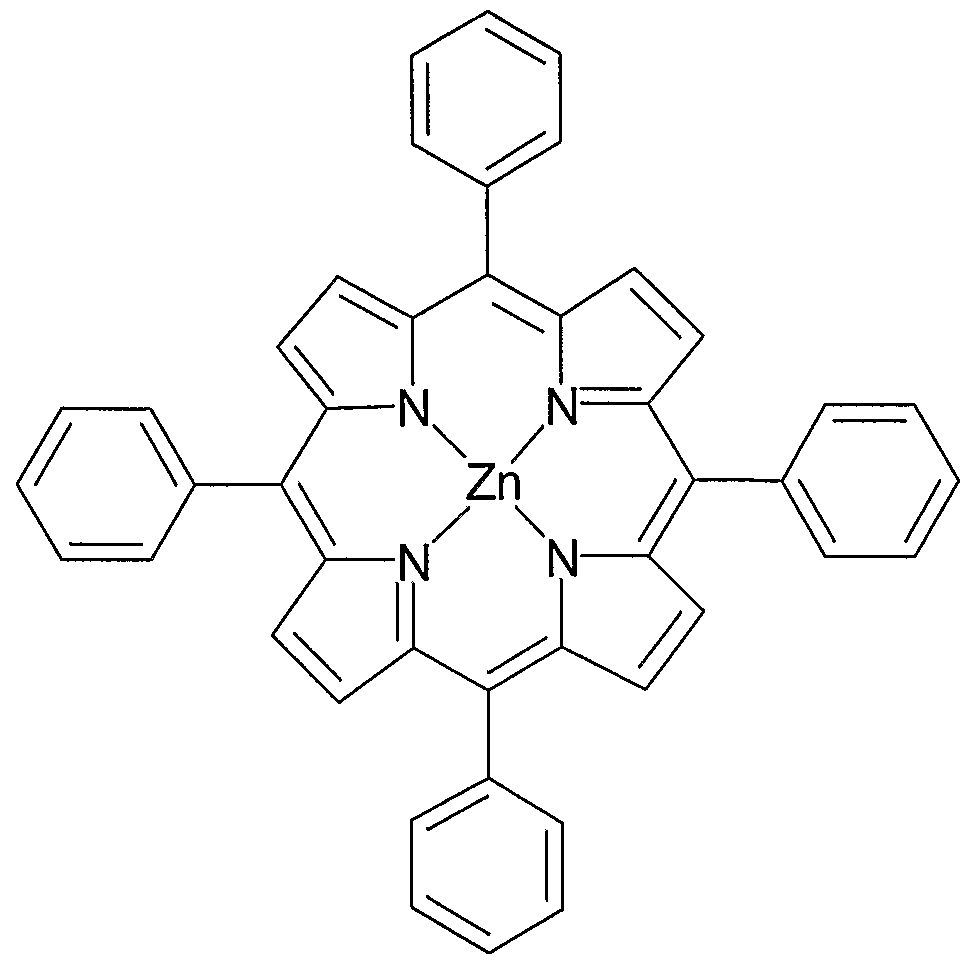 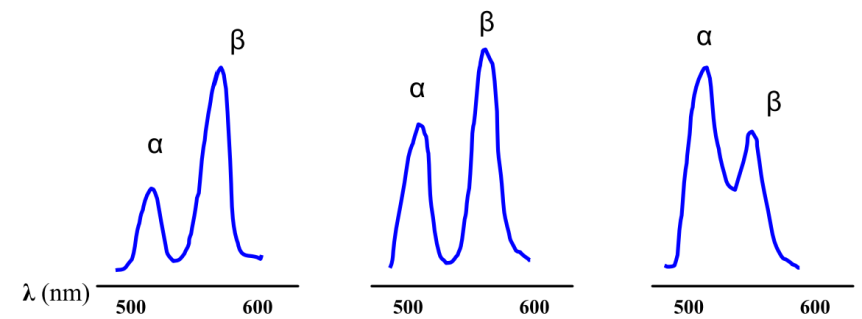 Bande Q nelle porfirine metallate.
Le intensità relative di queste bande possono essere correlate con stabilità del complesso metallico; infatti quando >  il metallo forma un complesso piano quadrato stabile con la porfirina, nell'altro caso quando >  (ad esempio Ni (II), Pd (II), Cd (II)), il i metalli possono essere facilmente sostituiti dai protoni
Diagramma di Jablonski dei modi di rilassamento della molecola ( sx). Livelli della porfirina a base libera e della metalloporfirina.(dx)
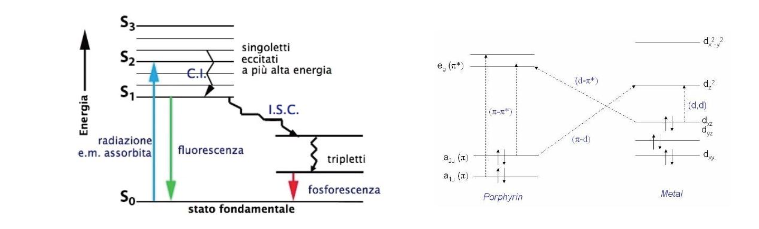 Secondo la notazione di questo grafico, la banda Q viene dalla transizione debole S0S1 
al primo livello eccitato, mentre la banda di Soret viene dalla transizione S0S2 
al secondo eccitato. La molecola può rilassarsi con l'emissione di radiazione di fluorescenza
e fosforescenza tra stati di uguale molteplicità oppure in modo non radiativo.
La dinamica degli stati eccitati nelle metallo-porfirine dipende dal tipo di atomo metallico inglobato nel macrociclo. 
Nel molecola CuTTP si ha lo spegnimento dell’emissione rispetto alla free base